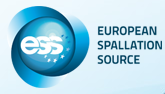 ESS Timing SystemPrototype 2012
Miha Reščič, ICS

Miha.rescic@esss.se
Miha.rescic@cosylab.com
Architecture overview
2
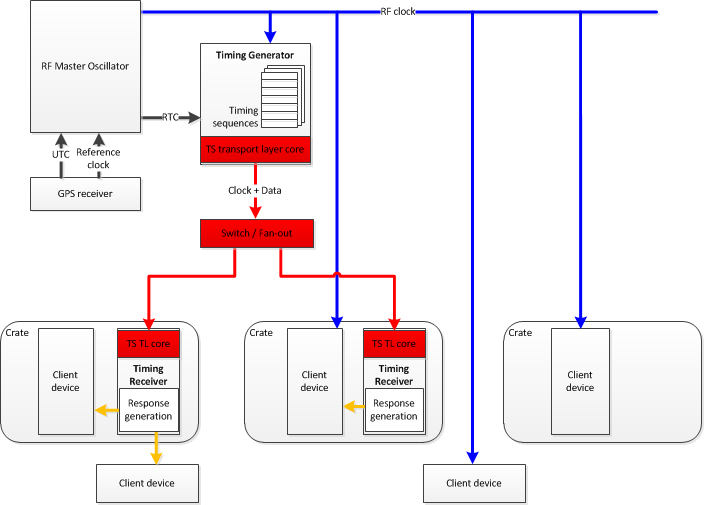 Pulse 
sequence
Clock, Triggers, Timestamps
Integration with MPS
3
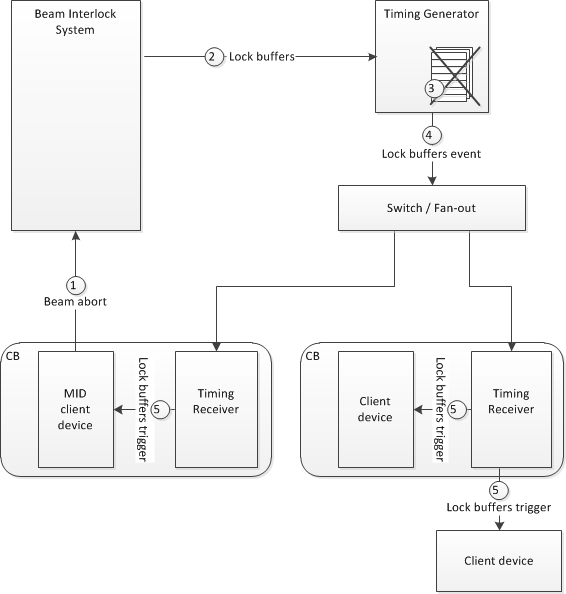 Prototype Column
4
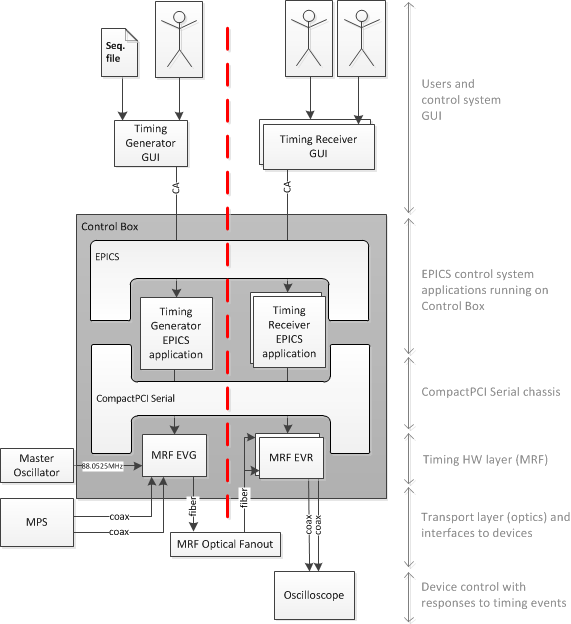 Timing Generator
5
Generator clock phase-locked to Master Oscillator (88.052500MHz)
Generate 14Hz pulse repetition frequency

Execute timing sequences 
Load from files, optionally modify on-the-fly in GUI
Locked to 14Hz pulse repetition
10*fevent event granularity (113.57ns)
25183* 10*fevent = 2.859998ms
repeating, once only, step-by-step
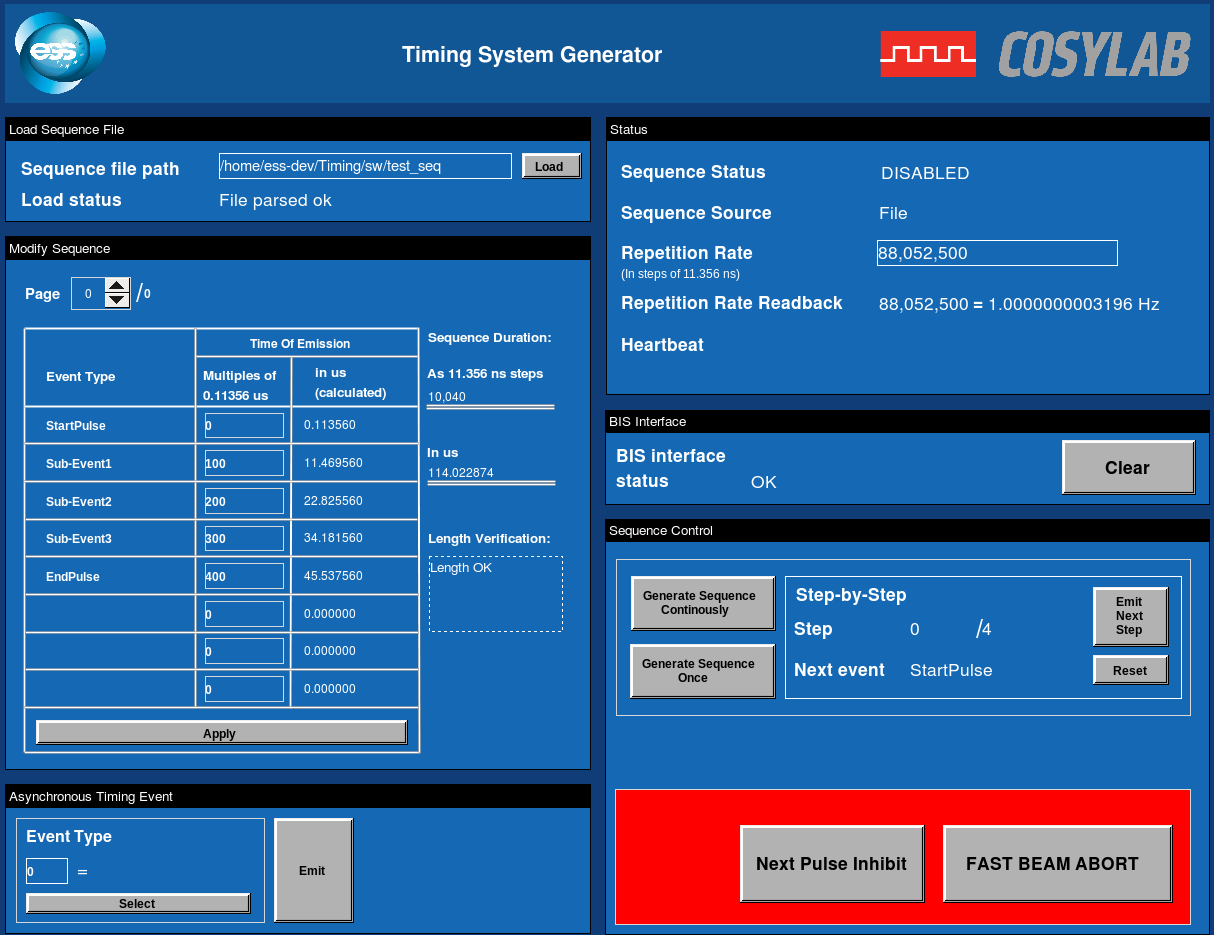 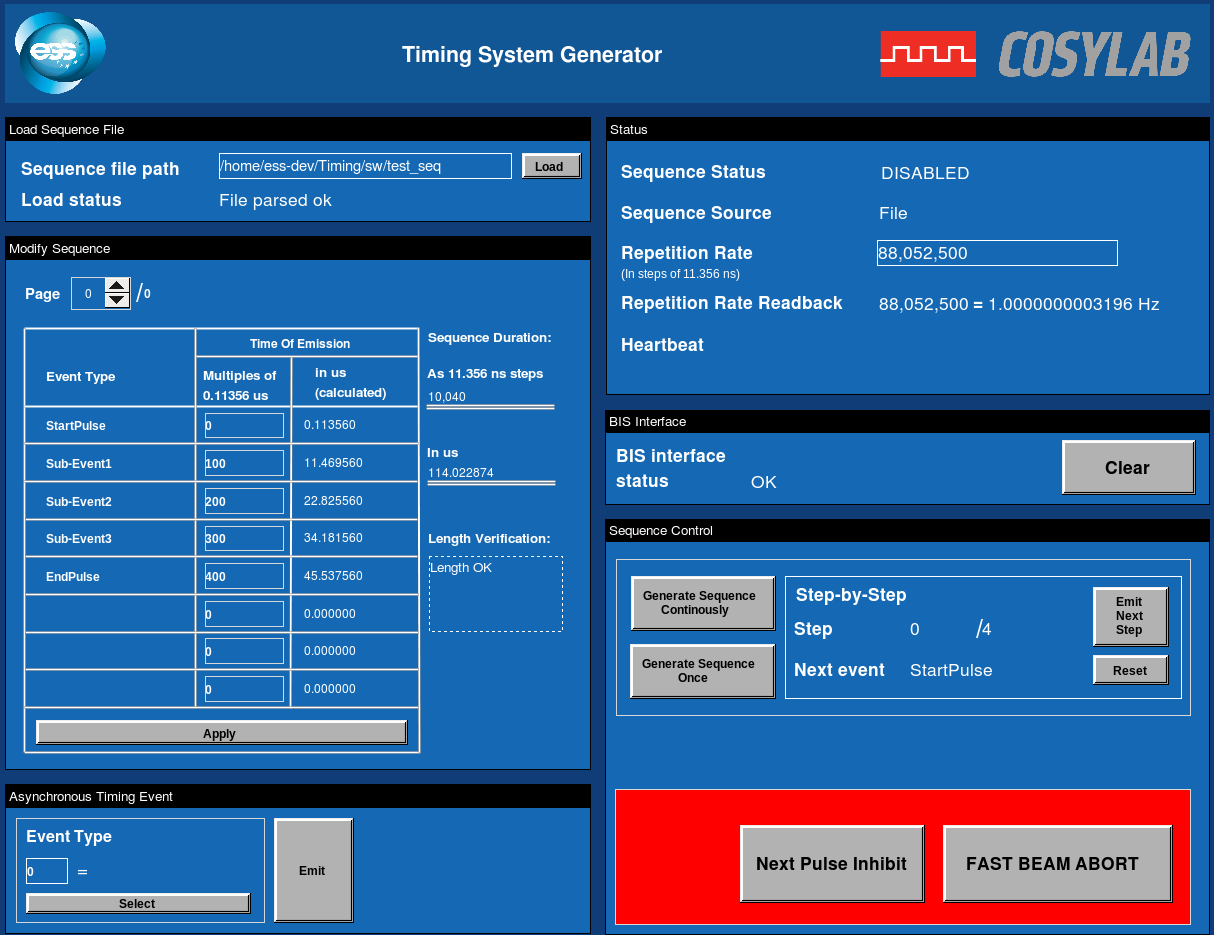 Timing Generator
6
Emit asynchronous events

Simulate MPS beam abort to stop the generator and send lock post-mortem buffer event
Immediately (Fast Abort) or after sequence finishes (Beam Permit)

Distribute global time information to receivers (ns precision)
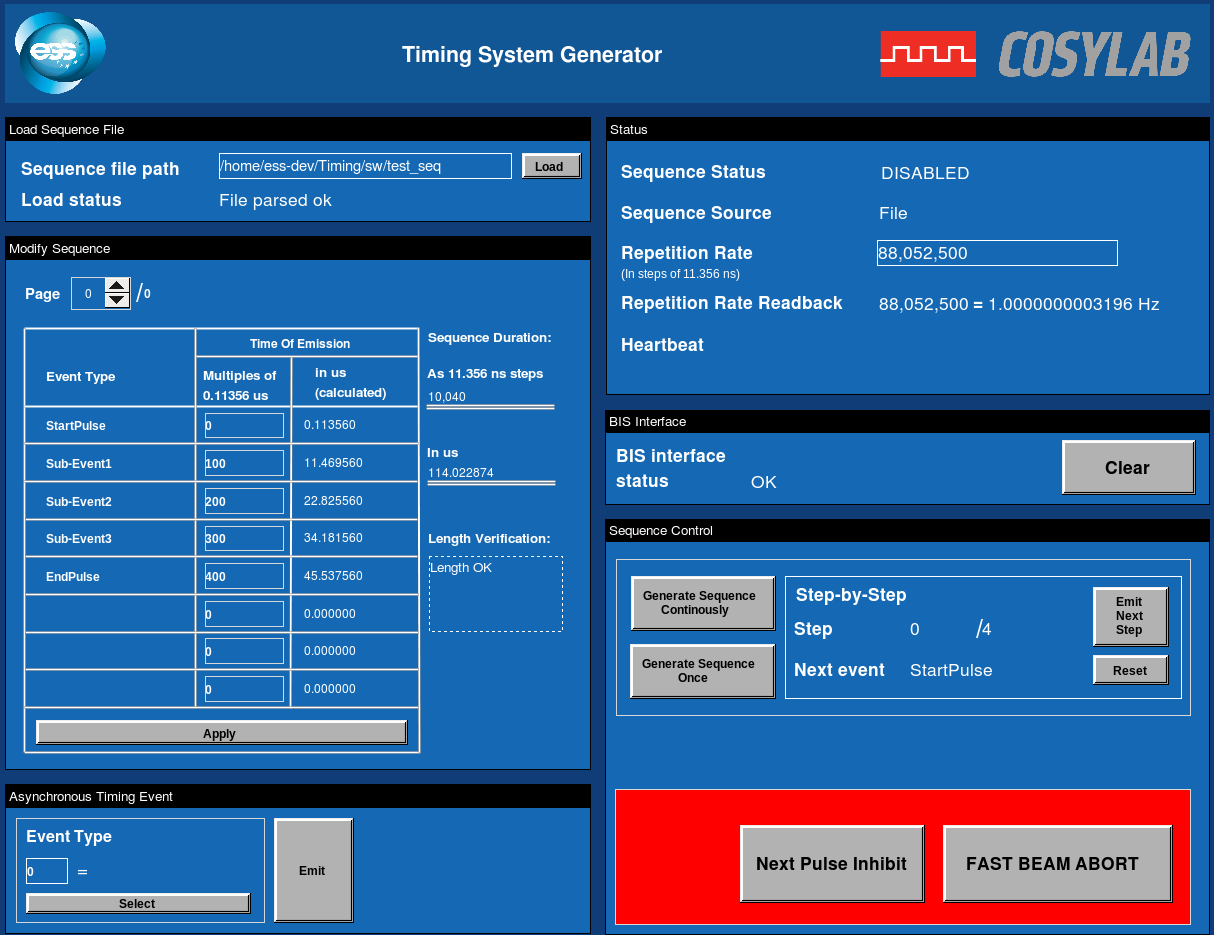 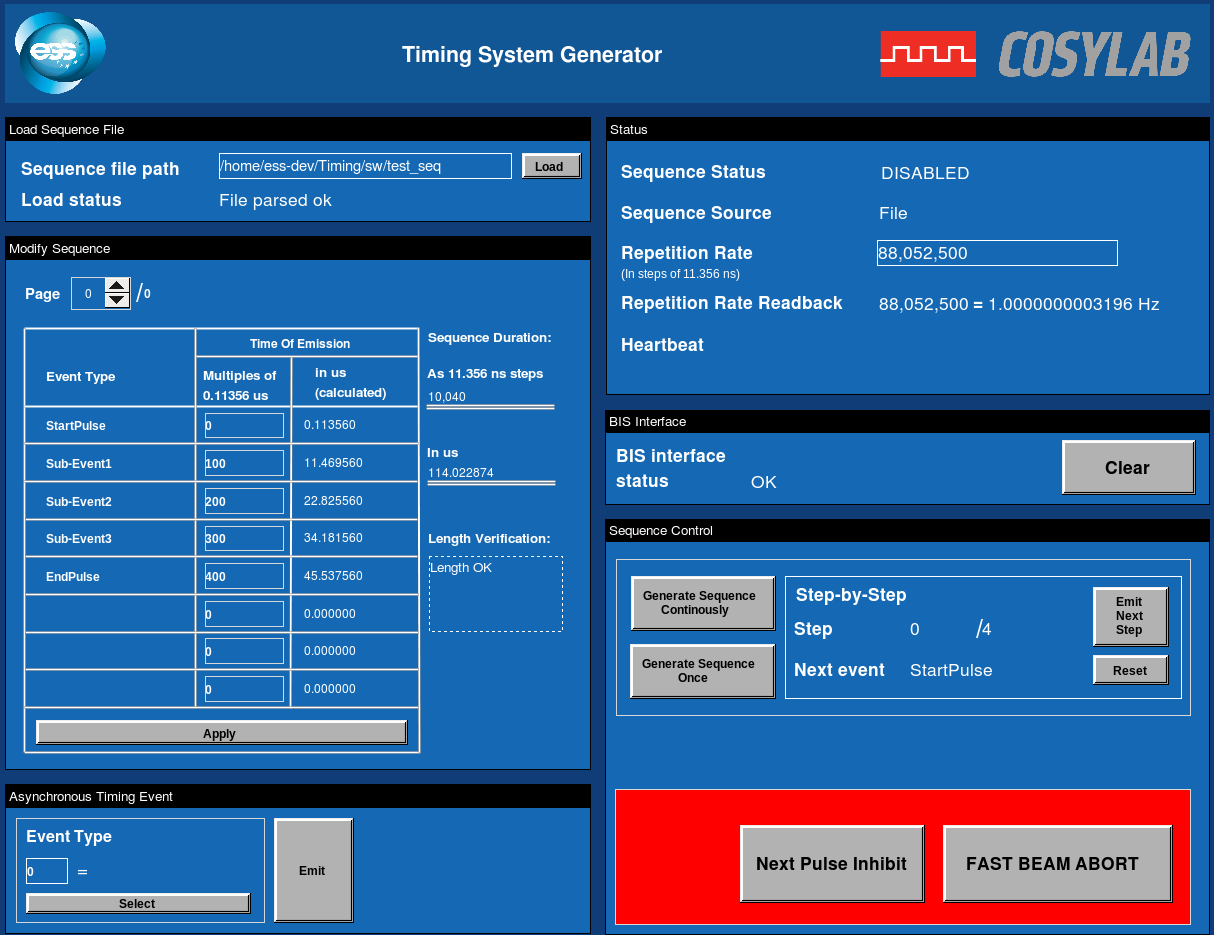 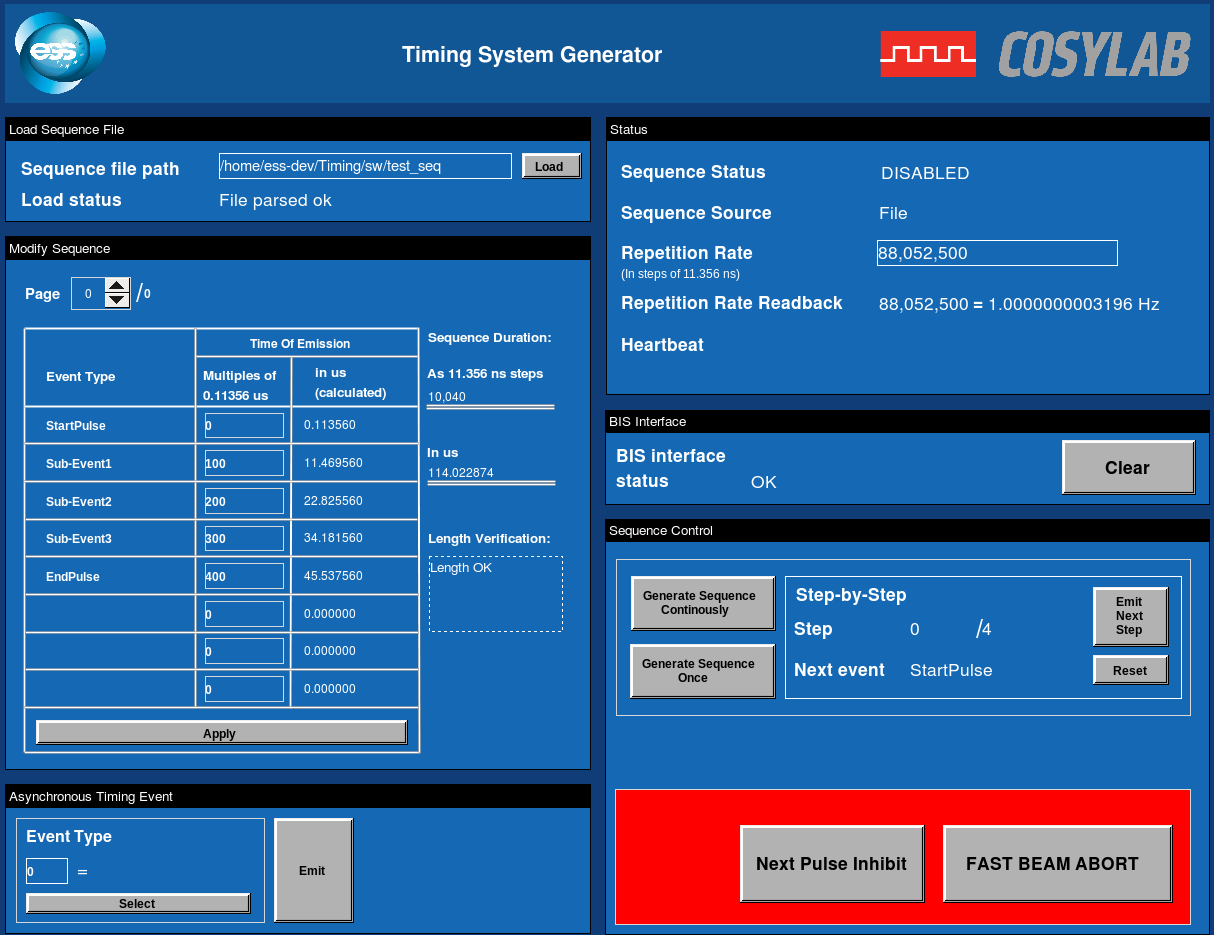 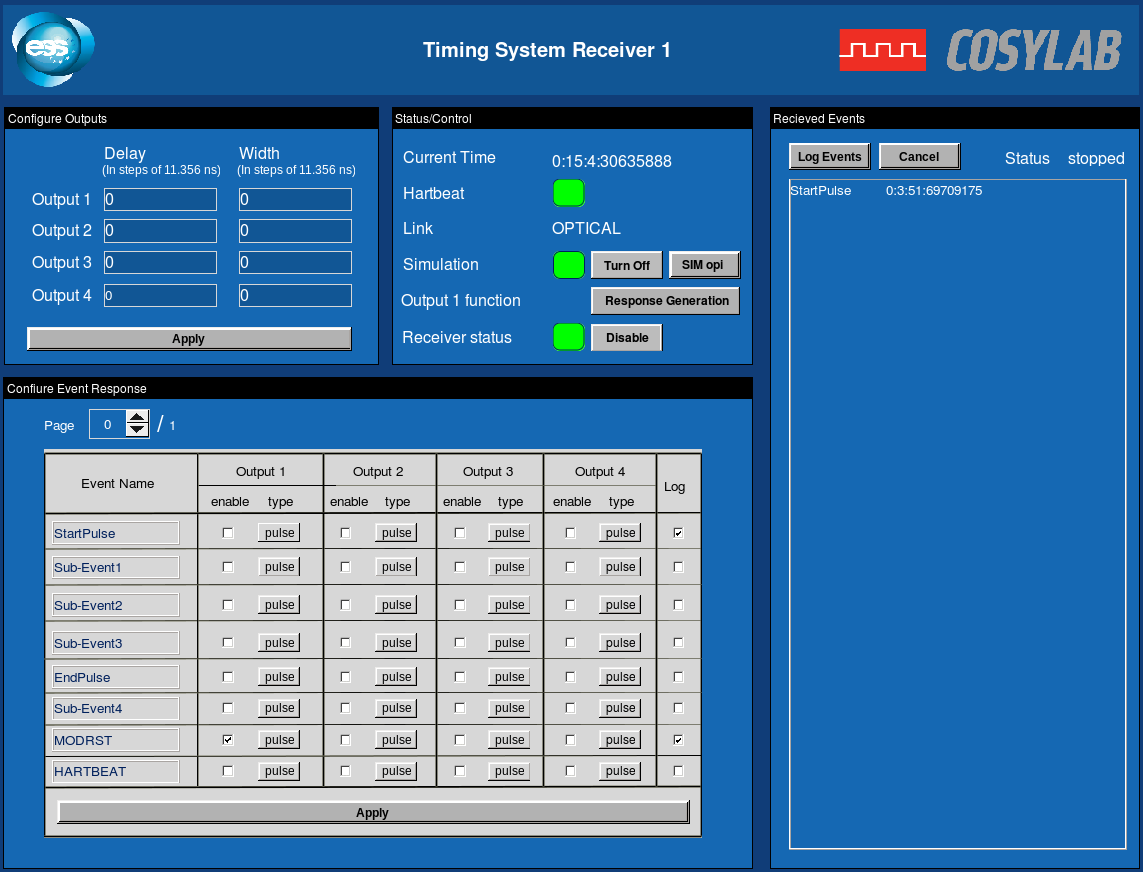 Timing Receiver
7
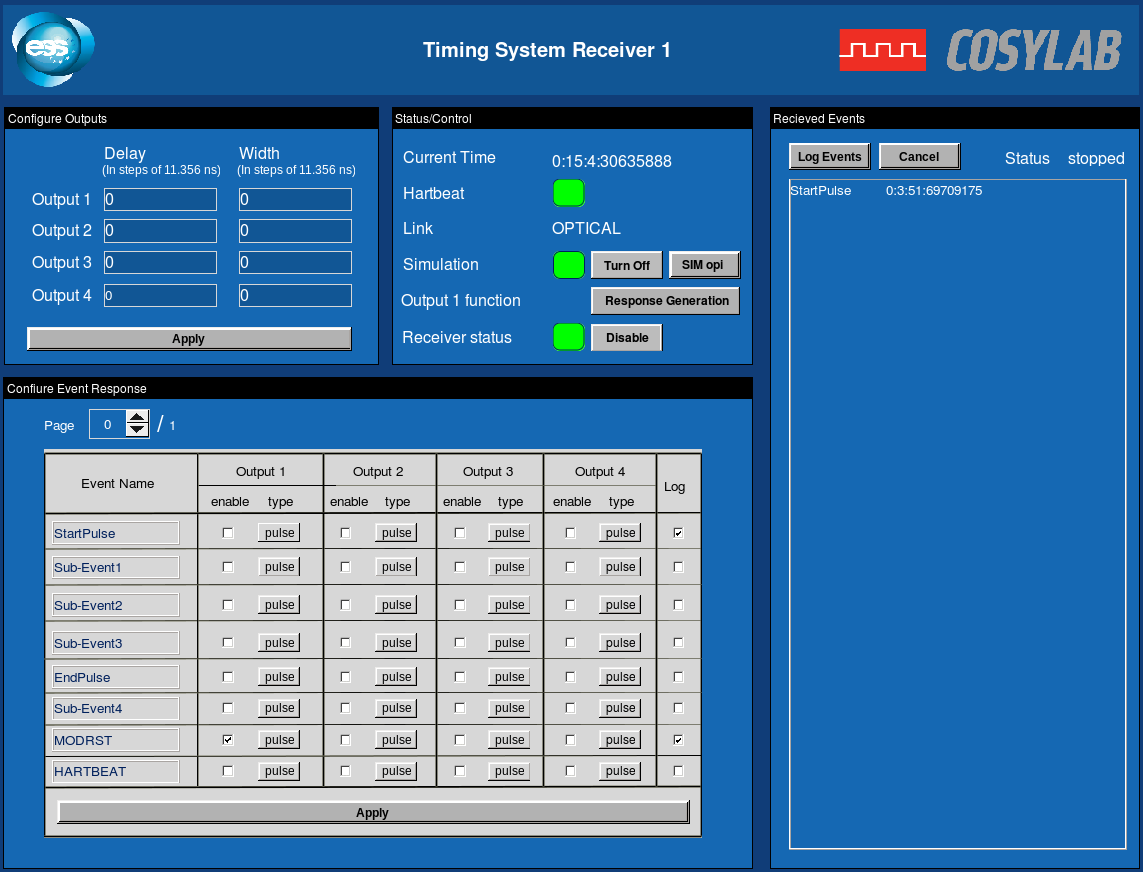 Output timing clock phase-locked to Master Oscillator
Configure triggers upon timing events
Configurable delay and width
Monitor status
optical link status
reception of heartbeat
current time emitted by the generator (global time)
Log events with global time with ns resolution
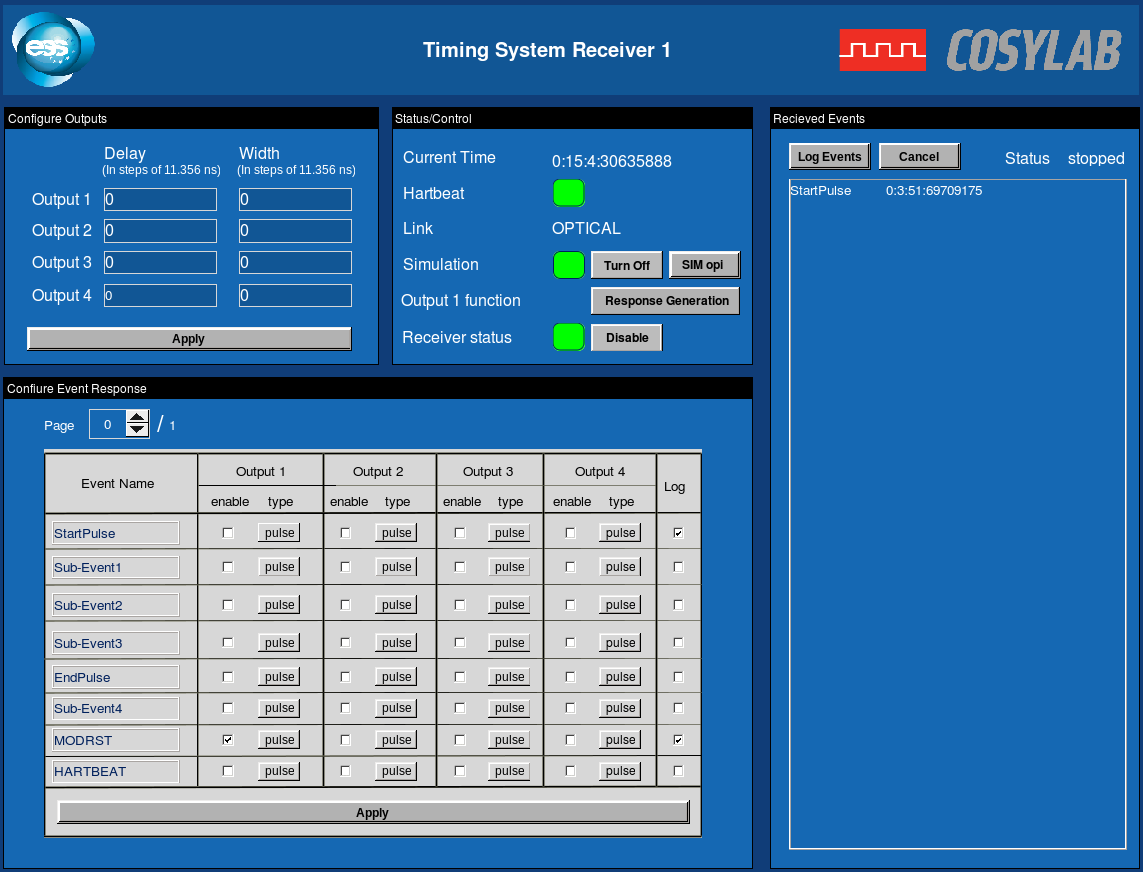 Timing Receiver
8
Run timing generator on the receiver - standalone mode
Easy development and integration without access to full timing system network
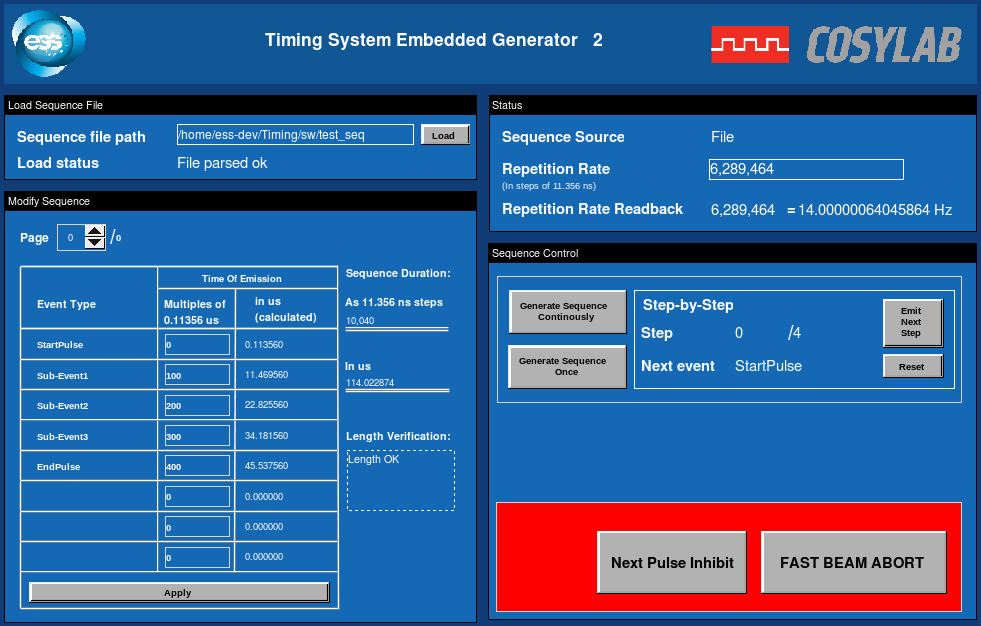 Demo
9
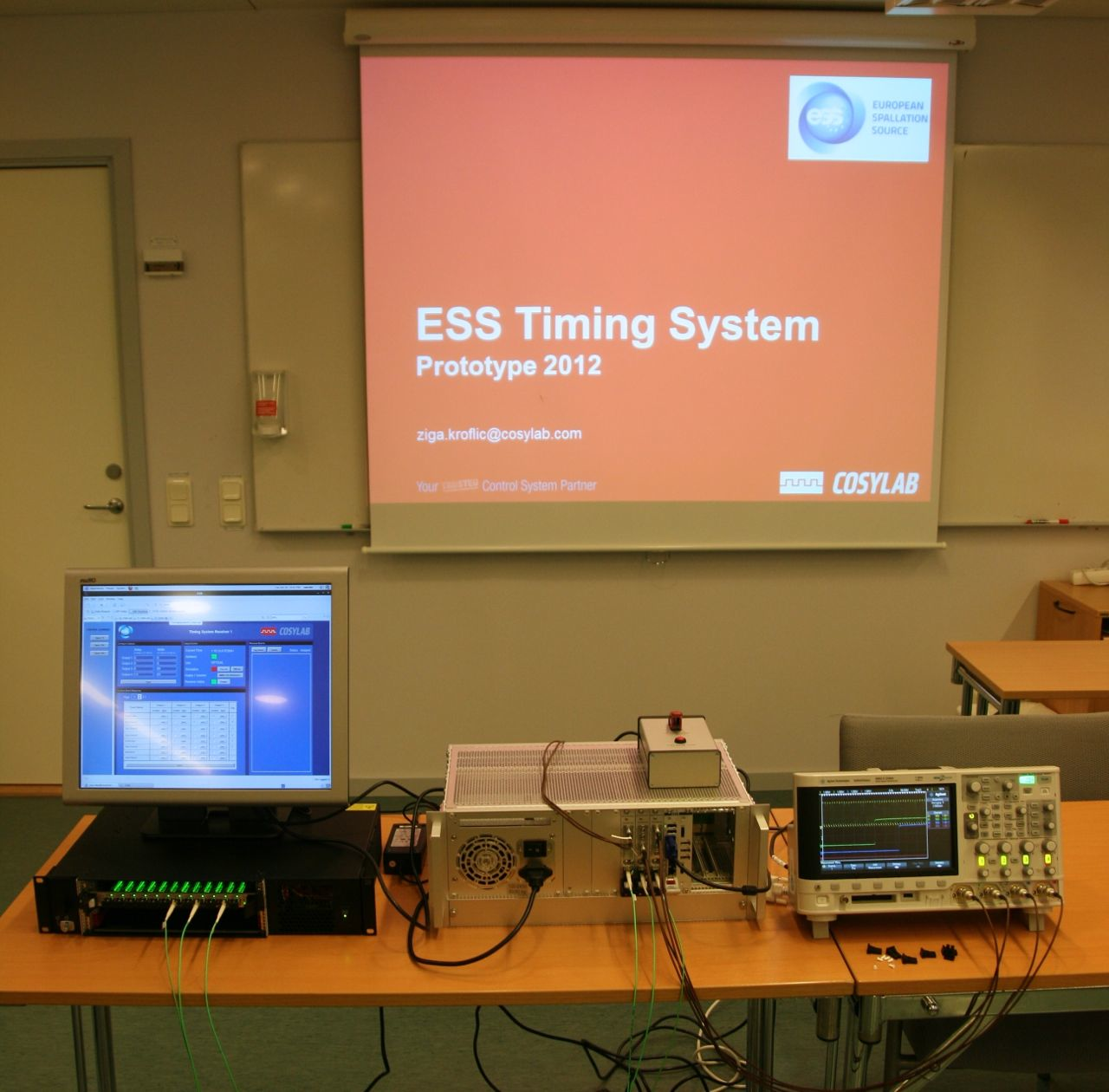 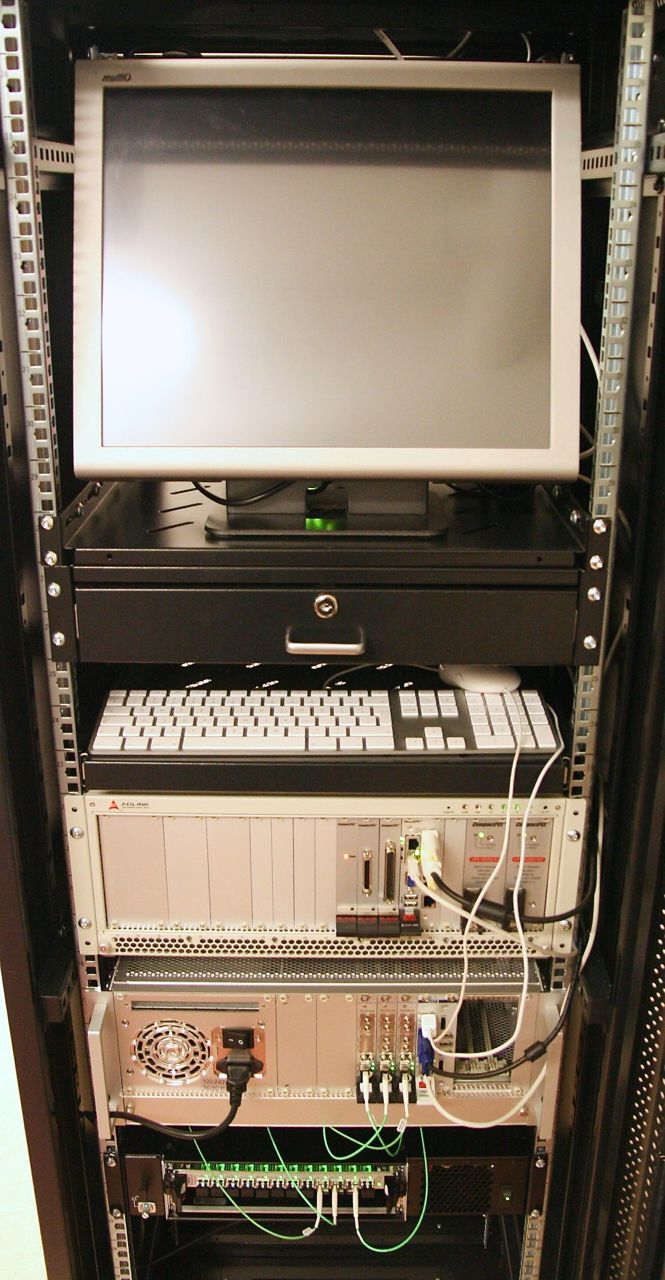 Demo
10
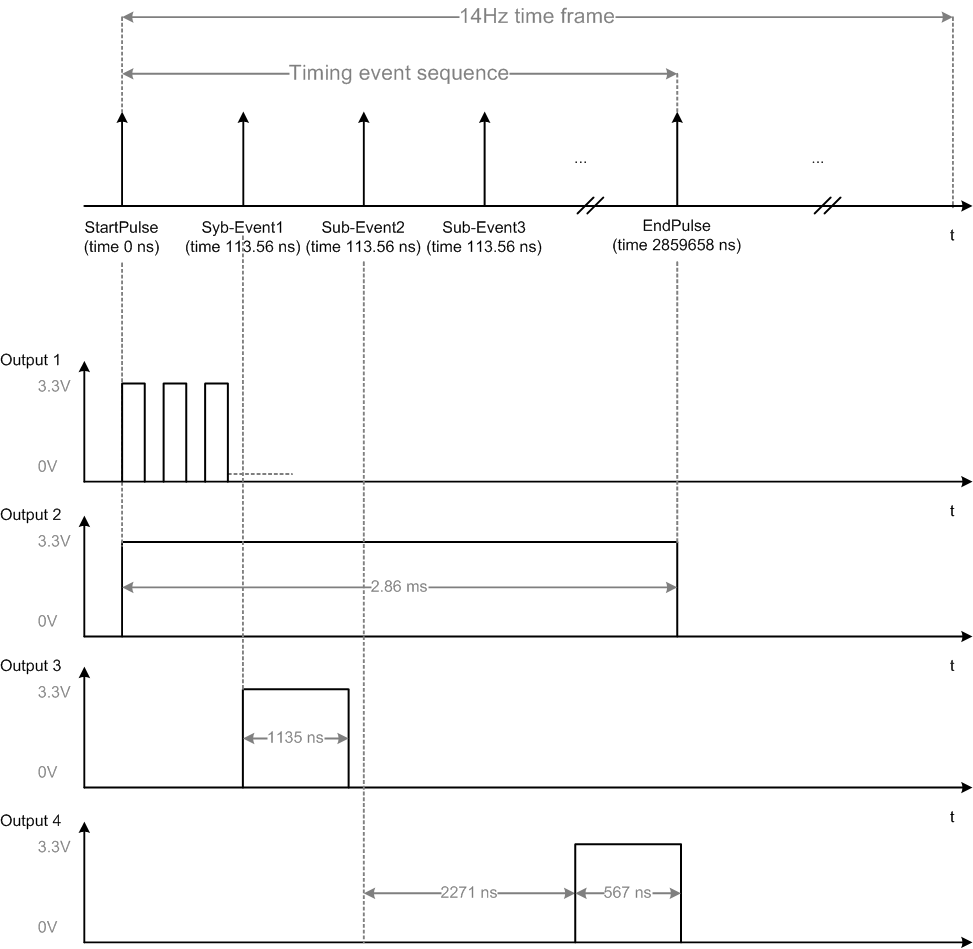 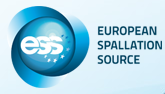 Thank you!
Big Picture
12
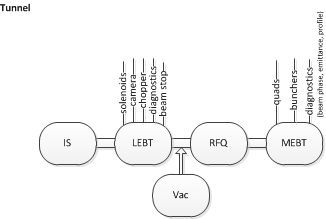 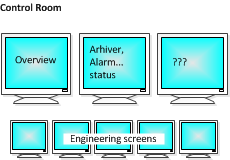 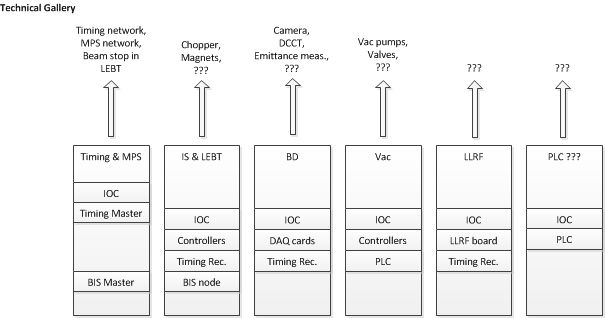 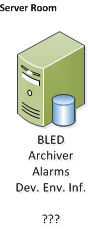 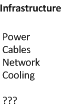 Timing Mast.
Timing Rec.